Klasicisti
Epika
Klasicizam druge pol. 1. st.n.e.
Reakcija na „novi stil”
 Pjesnici se ugledaju na Vergilija (i Ovidija), prozni pisci na Cicerona
 Povratak mitološkom epu
 Prozni klasicisti su Kvintilijan i Plinije Mlađi
Autori
Većinom izgubljeni; prva pol. 1.st.n.e.
 Titus Calpurnius Siculus – pastirske pjesme
 Domitius Marsus – epigrami, ep Amazonis
 Pedo Albinovanus – časnik pod Germanikom; ep Theseis 
 Carus – gramatičar, odgojitelj Germanikove djece; ep Heracleis
Valerius Largus – ep o Antenoru (Trojancu, praocu Veneta, koji je osnovao Patavij)
 Macer – epovi Antehomerica i Posthomerica
 Camararius – nastavak Ilijade; Tuticanus – obrada Odiseje
I dalje izgubljeni i manje poznati; druga pol. 1.st.n.e.
 Serranus – epičar u doba Nerona
 Saleius Bassus – talentiran, dobio 500 000 sestercija od Vespazijana (Laus Pisonis ?)
 Carmen de bello Aegyptiaco / Actiaco / Alexandrino – fragmenti epa (Herkulanej) 
Baebius Italicus – obrada Homera Ilias Latina (1000 heksametara) 
	= tzv. Homerus Latinus ili Pindarus Thebanus 
 Cordus – Juvenalov suvremenik, ep o Tezeju 
 Iulius Cerealis – Marcijalov prijatelj; Gigantomahija
Gaius Valerius Flaccus						Gaj Valerije Flak
Iz Setije u Laciju (Balbus Setinus), umro prije 92.g.
Ep Argonautica (Zgode Argonauta)
Započet c. 70.g., posvećen (božanskom) Vespazijanu (inspiracija)
8 nedovršenih (ili nepotpuno sačuvanih) knjiga
Po uzoru na istoimeni helenistički ep Apolonija Rođanina (preveo ga na lat. Varon Atacin)
Bez njegovih učenih digresija, ali uz patos i originalne opise (procvat etnografije)
 Rat s Ejetovim sinovima < Eneida
Više mitoloških epizoda i psihološke karakterizacije likova
Sudbina povezuje događaje iz davne prošlosti s razvojem i širenjem rimskog društva
Aluzije na Vespazijanovu vladavinu – putovanje Argonauta kao rimska osvajanja kopna i mora (brod spaja narode koje je razdvojilo more)
Prima deum magnis canimus freta pervia natisfatidicamque ratem, Scythici quae Phasidis orasausa sequi mediosque inter iuga concita cursusrumpere flammifero tandem consedit Olympo.       Phoebe, mone, si Cumaeae mihi conscia vatis                   	5stat casta cortina domo, si laurea dignafronte viret, tuque o pelagi cui maior apertifama, Caledonius postquam tua carbasa vexitOceanus Phrygios prius indignatus Iulos,eripe me populis et habenti nubila terrae,                    		10sancte pater, veterumque fave veneranda canentifacta virum: versam proles tua pandit Idumen,namque potest, Solymo nigrantem pulvere fratremspargentemque faces et in omni turre furentem.
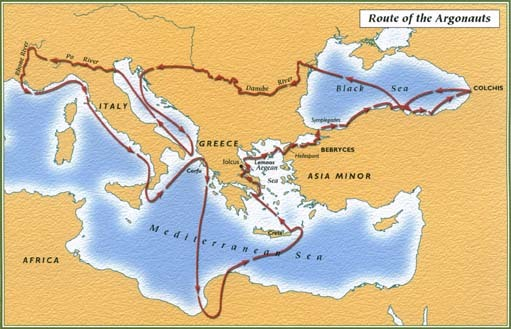 http://www.mythencyclopedia.com/images/mlw_0001_0001_0_img0020.jpg; http://www2.cnr.edu/home/sas/araia/Medea.html
Publius Papinius Statius						  Publije Papinije Stacije
Neapolis, c. 40. – c. 96.g.n.e.
 Sin pjesnika i učitelja (Domicijanova), grčkog i samnitskog podrijetla
 Profesionalni pjesnik u Rimu (piše za plaću)
 Blizak Domicijanu (koji je i sam napisao povijesno-mitološki ep)
 Izgubljeno: 
 ep Bellum Germanicum (Domicijanov rat u Germaniji) – pobijedio 
    na Albanskim igrama s nečim te tematike
 pantomima (fabula saltica) Agave 
	– ples i ubojstvo, doba popularnosti (panto)mima

	Vive, precor; nec tu divinam Aeneida tempta, 
	sed longe sequere et vestigia semper adora. (Th., XII, 816-7)
http://www.greatthoughtstreasury.com/author/statius-fully-publius-papinius-statius
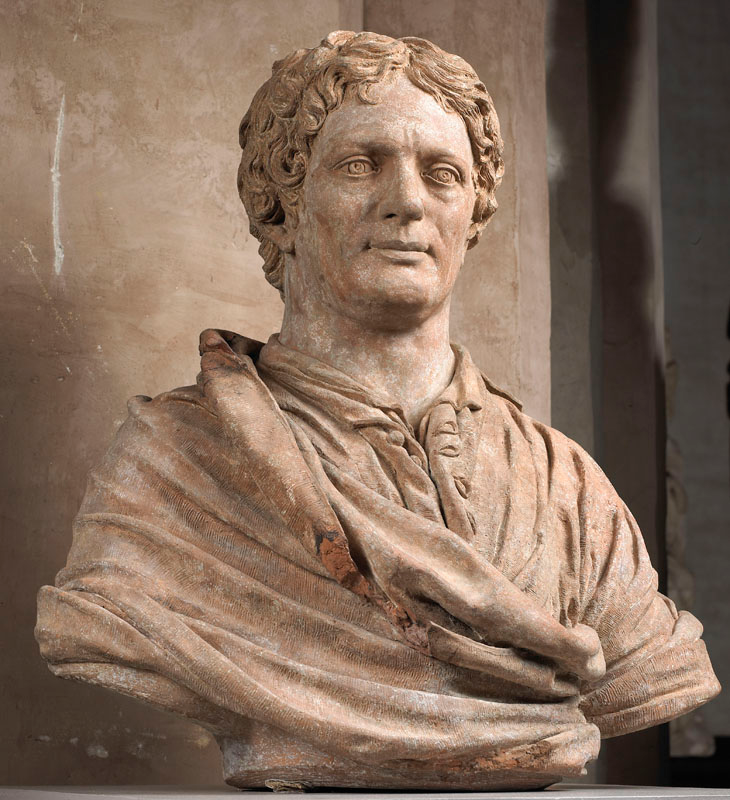 Epovi
Thebais (Tebaida)
 12 knjiga, pisana 80.-92.g.
 Borba braće Eteokla i Polinika za vlast u Tebi („Sedmorica protiv Tebe”)
 Brojni prethodnici (kiklički epovi, Eshil, Sofoklo, Antimah iz Kolofona, helenistički epovi, Akcije, Seneka)
 Raspored prema Eneidi (6 pjevanja o lutanju vojske, 6 o bitkama)
 Razvučena kompozicija (brojne epizode), nema glavnog junaka, retorički nabijeno
 Aluzije na rimske građanske ratove (mračno, ~Lukan)
 Achilleis (Ahileida)
 Sačuvan samo do pola 2. pjevanja; o Ahilejevom djetinjstvu
 Prizori iz svakodnevnog života (~Ovidije)
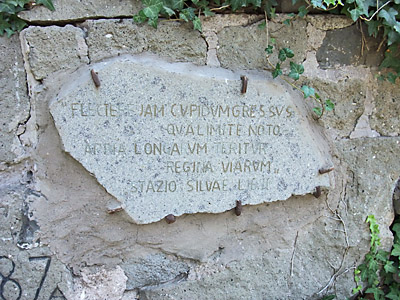 http://www.vroma.org/images/raia_images/appia_statius.jpg
Silvae
Zbirka improviziranih / prigodnih pjesama (njih 32) 
 Većinom u heksametru, i u jedanaestercu
 Izdavane od 92.g., 5. knjiga postumno
 O rođendanima, vjenčanjima, građevinama, predmetima…
 povodom Lukanove smrti (II,7)
 Lirski tonovi, helenističke igrarije, melankolično
Tiberius Catius Asconius Silius Italicus		Tiberije Kacije Askonije Silije Italik
Patavij (?), 25. – Neapolis, 101./103. g.n.e.
 Govornik, prokazivač i tužitelj u doba Nerona; konzul 68. g., prokonzul u Aziji (Anatolija) 77. g.
 Bogati veleposjednik i skupljač knjiga i umjetnina, književnim se 
   radom bavio u mirovini nakon 88. g.
Kupio je Ciceronovo imanje u Tuskulu i uredio Vergilijev grob u Napulju
 Stočki nastrojen, ubio se glađu (zbog nekog tumora)
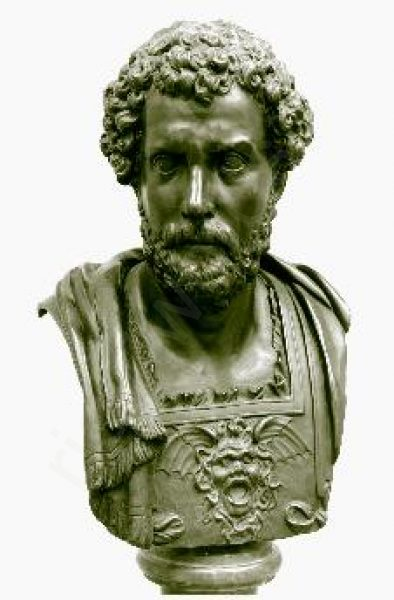 http://www.greatthoughtstreasury.com/author/silius-italicus-fully-tiberius-catius-asconius-silius-italicus
Punica (Punski rat)
Ep od preko 12 000 stihova u 17 knjiga; najduža pjesma rimske književnosti
 Građa iz Livija (rat s Hanibalom), pisano kao počast Eniju i nastavak Eneide
 više oponašanje (puno epizoda prema Homeru i Vergiliju)
	maiore cura quam ingenio (Plinije Mlađi)
 Neujednačen: na početku razvučen i detaljan, na kraju tek nabraja događaje
 Mnoštvo epizoda (geografske i etnografske priče) 
 Utjecaj retorike u stilu (monoton i patetičan)
 Slavljenje rimske povijesti i veličine
 Junaci su često preci poznatih književnika, nema kritike prošlih careva